CHAPTER-7
Numerical ODE solving methods
Contents
EULER’S METHOD	
RUNGE-KUTTA METHODS
1. Introduction
Objective: to solve ordinary differential equations of the form


Step Methods: Based on predicting successive values of a function based on an initial point and a slope estimate of the function.

These methods only differ in the procedure of as to how Phi is determined.
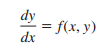 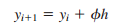 BASIS OF SOLUTIONS
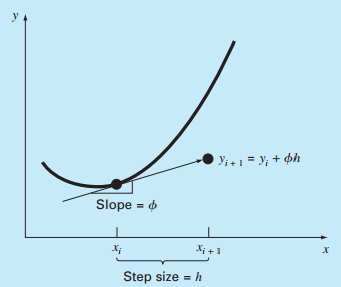 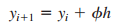 EULER’S METHOD
Directly uses the first derivative [i.e. slope] for sequential estimations of the solution
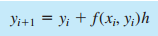 EULER’S METHOD
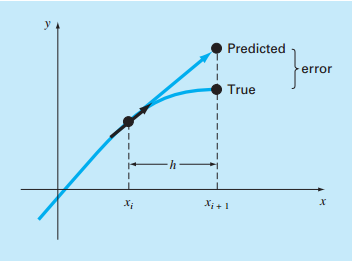 EULER’S METHOD
[EXAMPLE] EULER’S METHOD
Use EULER’s method to numerically integrate


   from x=0 up to x=4 using a step size of 0.5
   Initial Conditions: at x=0,  y=1.
TRUE SOLUTION=3.21875
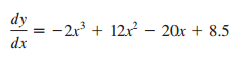 EULER’S METHOD
At x=0, y=1



At x=0.5, y=5.25
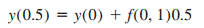 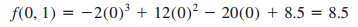 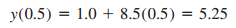 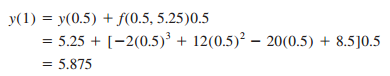 EULER’S METHOD
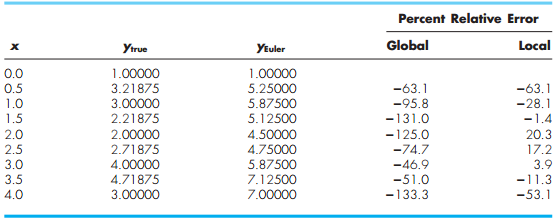 EULER’S METHOD
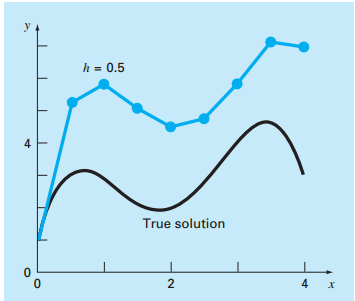 EULER’S METHOD
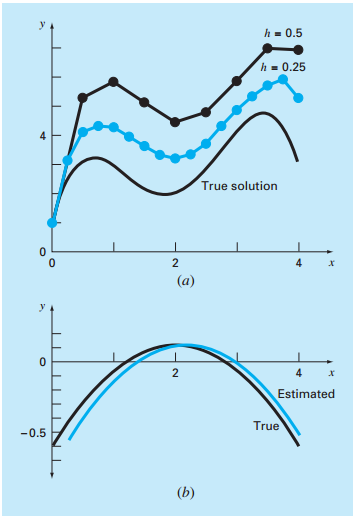 RUNGE-KUTTA METHODS
General Form


Where

And
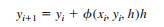 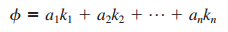 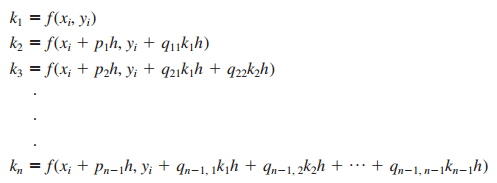 RUNGE-KUTTA METHODS
Second Order Runge-Kutta Method
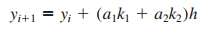 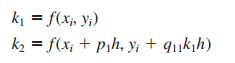 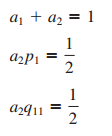 RUNGE-KUTTA METHODS
We have a1, a2, p1 and q11 as unknowns, hence one of these values must be assumed in order to proceed with the solution. 
Heun’s Method with a Single Corrector:  a2=1/2
	a1=1/2 , p1=q11=1
The Midpoint Method: a2=1
    a1=0, p1=q11=1/2      
Ralston’s Method:   a2=2/3
    a1=1/3, p1=q11=3/4
RUNGE-KUTTA METHODS
[EXAMPLE] Use the midpoint method, the Heun method and Ralston’s method on the previous example.
i. Midpoint Method
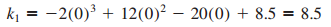 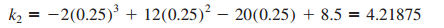 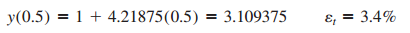 RUNGE-KUTTA METHODS
Ralston’s Method
		k1=8.5




Heun’s Method
    k1=8.5
	 k2= f(0+0.5, 1+8.5*0.5)=1.25	
	 y(i+1)=1+((1/2)*8.5+(1/2)*1.25)*0.5=3.43750(6.8%)
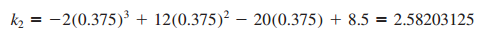 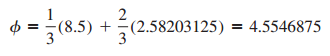 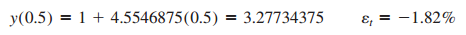 RUNGE-KUTTA METHODS
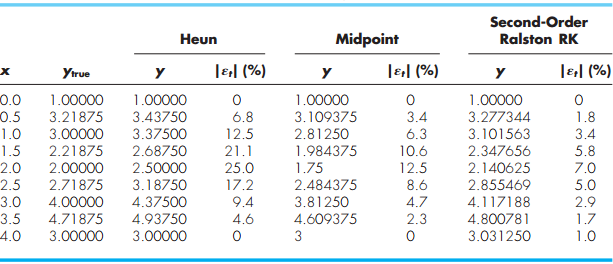 RUNGE-KUTTA METHODS
[Fourth order RUNGE-KUTTA method]
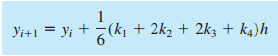 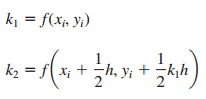 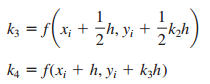 RUNGE-KUTTA METHODS
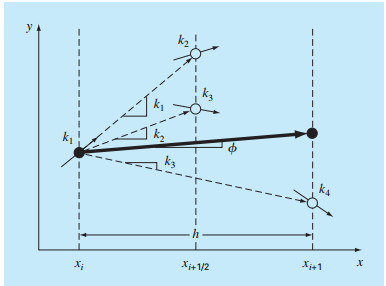 RUNGE-KUTTA METHODS
[EXAMPLE]


K1=8.5, K2=4.21875, K3=4.21875, k4=1.25


RUNGE-KUTTA SOLUTION=3.21875
TRUE SOLUTION = 3.21875
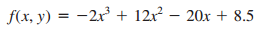 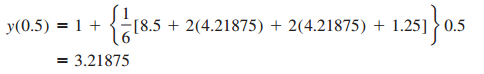 ANY QUESTIONS ?????